-Можно залезать на подоконник?
-Можно облокачиваться на стекло?
-Высовываться в открытые окна?
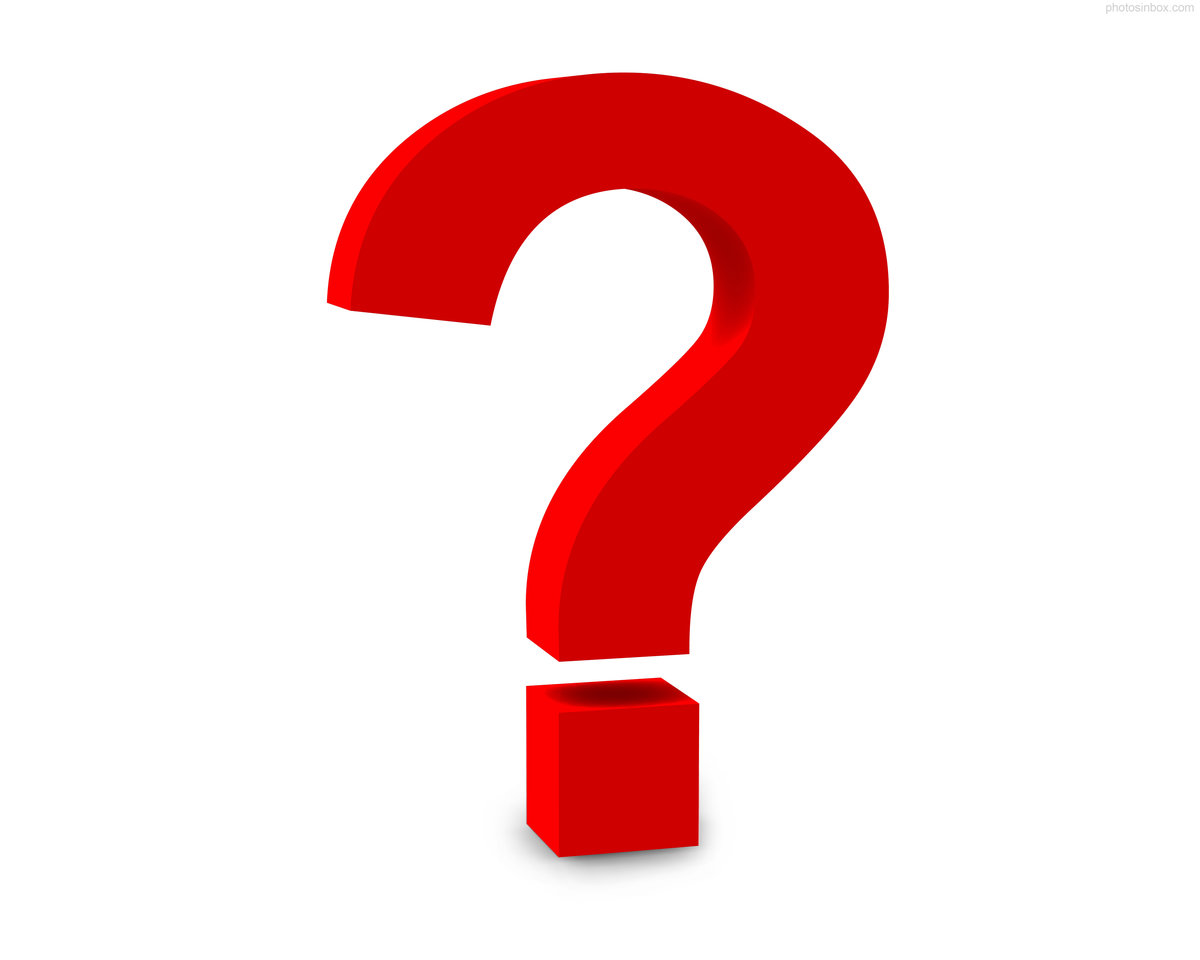 А чем опасно открытое окно?
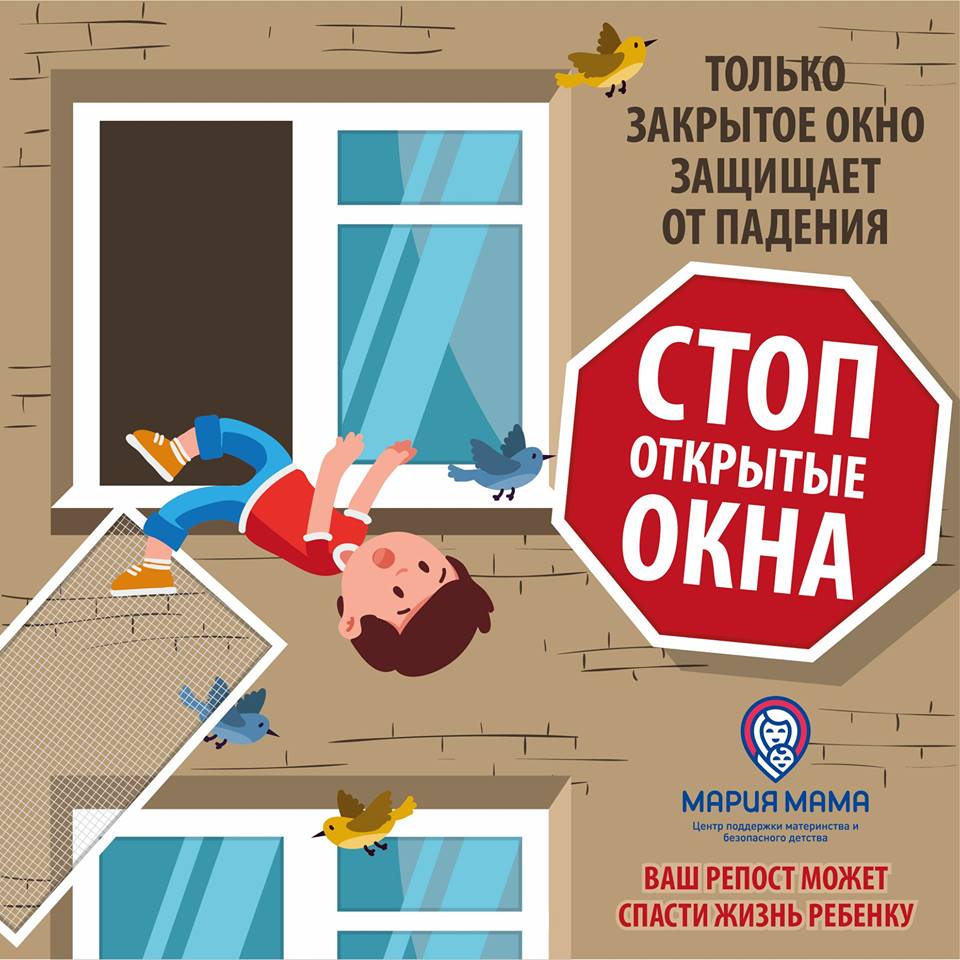 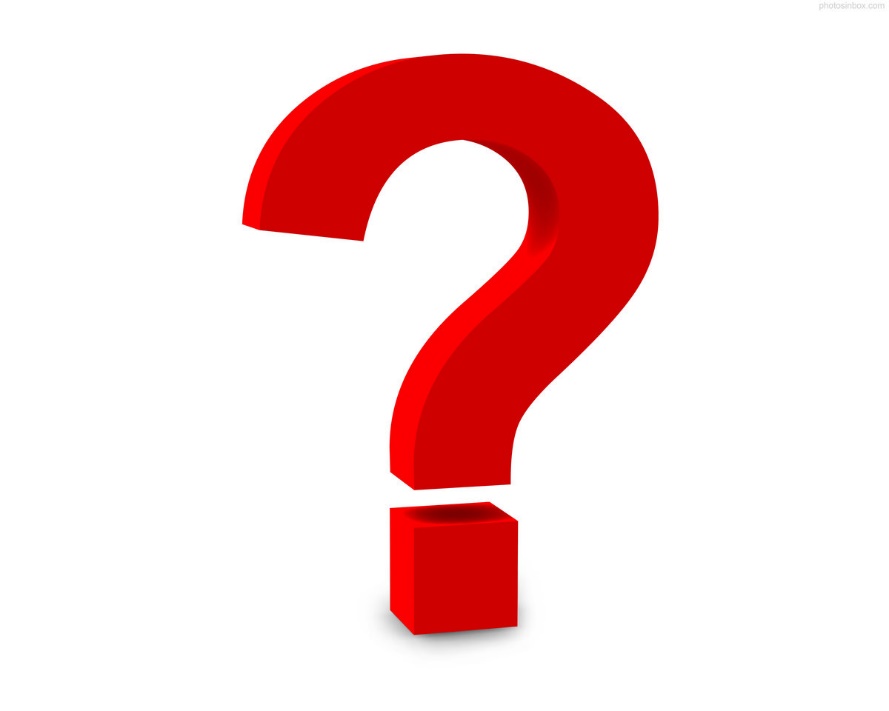 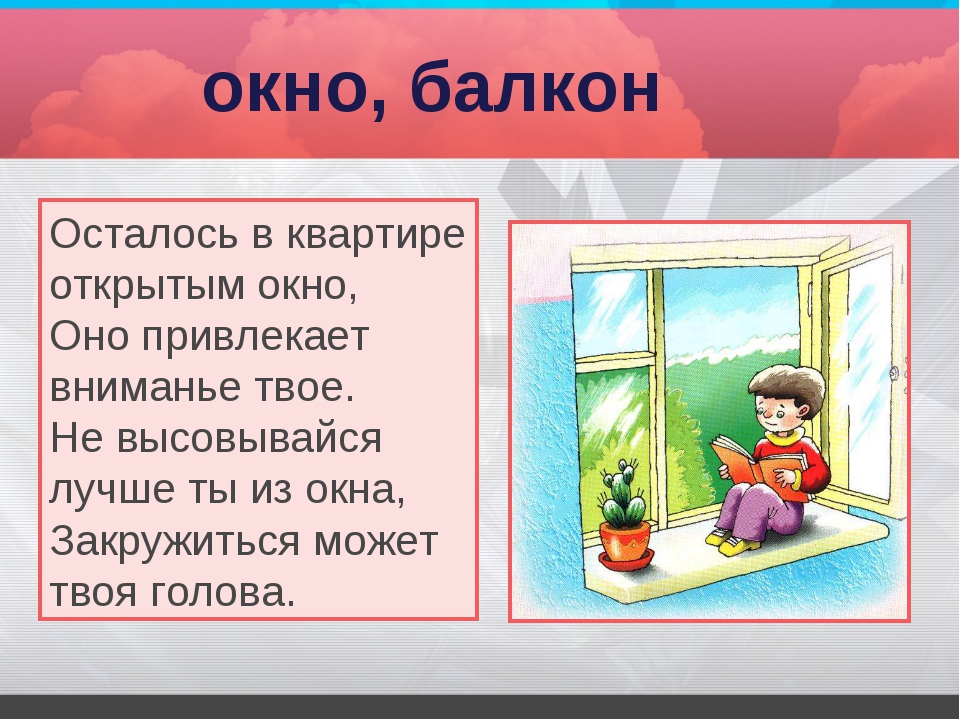 Осталось в квартире открытым окно, 
Оно привлекает вниманье твое.Не высовывайся лучше ты из окна, Закружиться может твоя голова
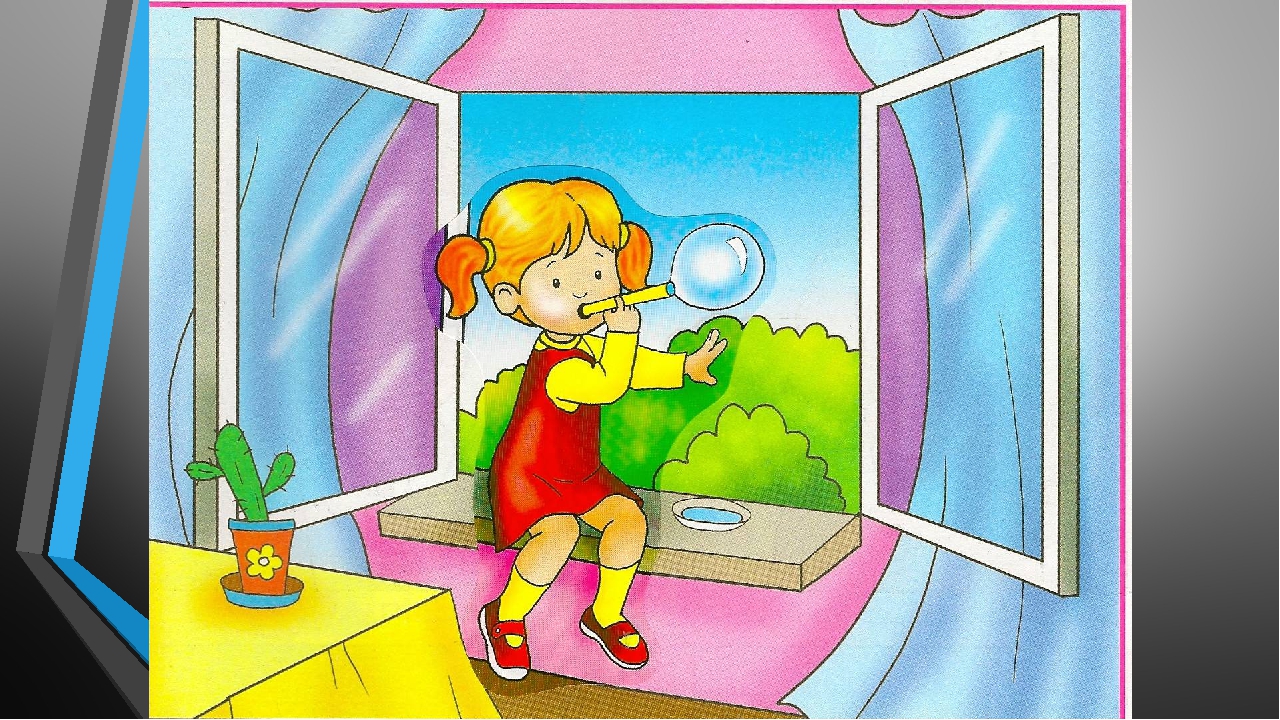 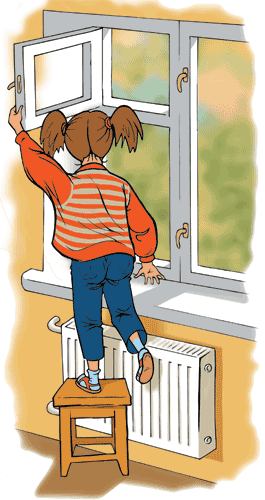 Захочешь форточку открыть –
Старайся осторожным быть:
На подоконник не вставай
И на стекло не нажимай.

Не можешь что-либо достать –
Надёжней взрослых подозвать
И их об этом попросить…
Калекой очень трудно жить!
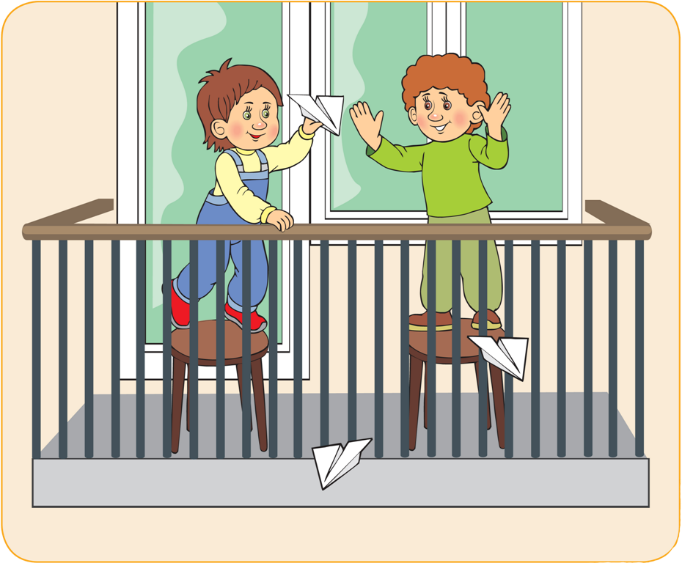 Выйдешь на балкон - так знай:Там на стулья не вставай,Это может быть опасно.Падать сверху так ужасно!
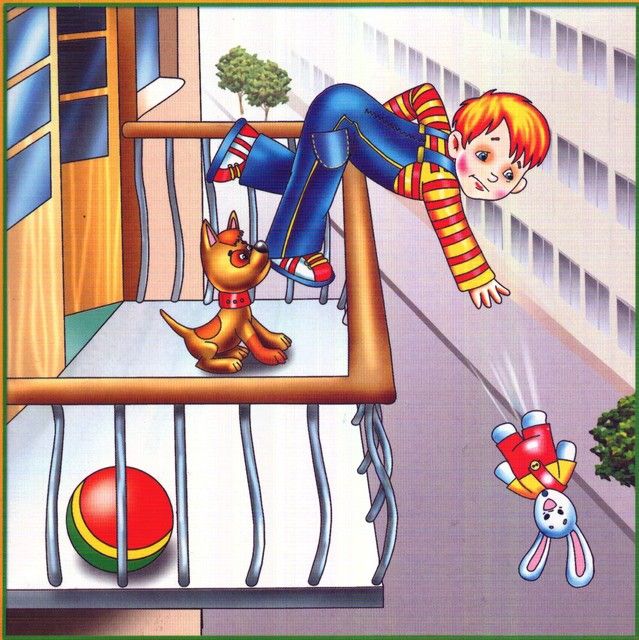 Светит солнышко в окошко,
На окне мурлычет кошка.
Рядом куколка сидит,
И на улицу глядит.

Скажем кукле, Скажем кошке:
Не сидите на окошке.
Неужели вам не ясно?
На окне сидеть опасно!
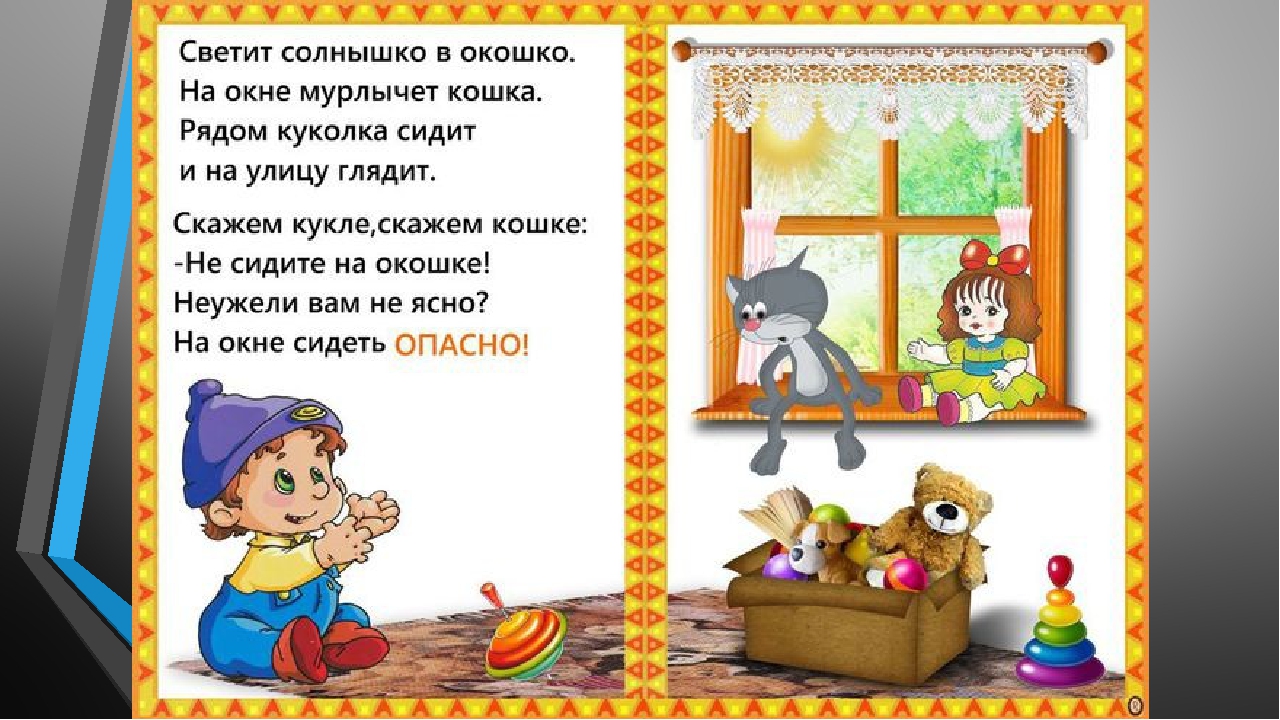 Можем мы его открыть,И нечаянно разбить.В каждом доме есть оно,Называется…